ماذا تعلمنا في الدرس السابق؟
[Speaker Notes: التمهيد: ماذا تعلمنا في الدرس السابق]
المجموعة الشمسية
[Speaker Notes: موضوع الدرس الثالث المجموعة الشمسية القسم 1]
هيا نتعرف على المجموعة الشمسية
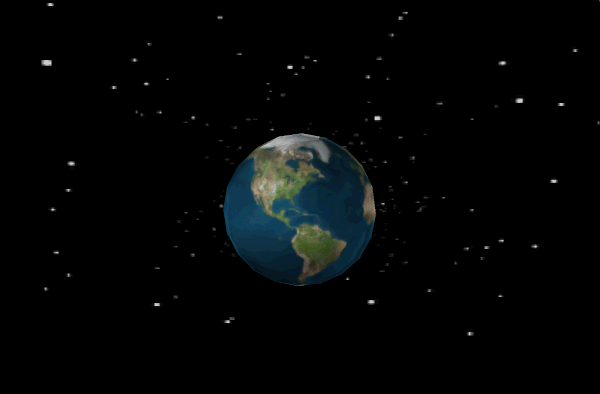 [Speaker Notes: الاستدراج-فلاش عن المجموعة الشمسية]
هيا نبني مجسمًا للمجموعة الشمسية
[Speaker Notes: العرض والتطبيق]
هيا نخلص ما تعلمناه  حتى الان عن
 المجموعة الشمسية
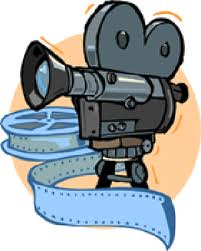 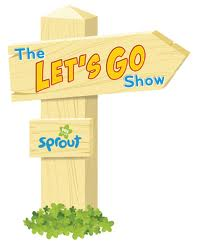 [Speaker Notes: الإجمال –عرض فلم]
الوظيفة البيتية
مهمة في موقع
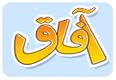 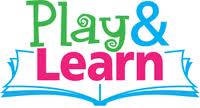 [Speaker Notes: الوظيفة البيتية –مهمة في موقع آفاق]